Supporting learners with inclusive webinars
The session will start at 09:30
Alistair McNaught, Sally Betts, Sarah Simons and Vikki Liogier
9th April 2020
[Speaker Notes: Supporting learners with inclusive webinars]
webinar Aim
To explore how webinars can reduce barriers for all learners, especially those with disabilities.
webinar objectives
Learning to learn (and teach) online
Thinking inclusively
Minimising barriers
Identify relevant Enhance supporting modules
Understanding the reflection and badging process that provides you with professional feedback
Identify further sources of support and guidance
[Speaker Notes: Supporting learners with online reading skills
 
Learning to learn (and teach) online
Thinking inclusively
Minimising barriers
Identify relevant Enhance supporting modules
Understanding the reflection and badging process that provides you with professional feedback
Identify further sources of support and guidance]
me, title
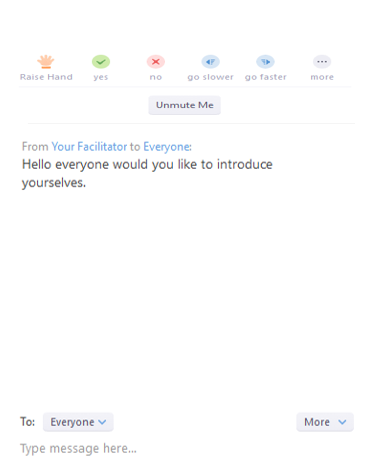 Chat & feedback
me, title
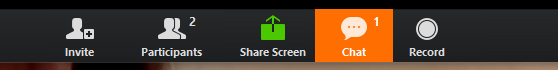 3
[Speaker Notes: We are recording, sent out after the session
We will be screen sharing throughout the session.
We have muted you all to avoid background noise and any feedback noises
Communication will be via the chat pane and Feedback status]
Learning to learn (and teach) online
Education & Training Foundation
4
[Speaker Notes: Learning to learn (and teach) online]
The TPACK model
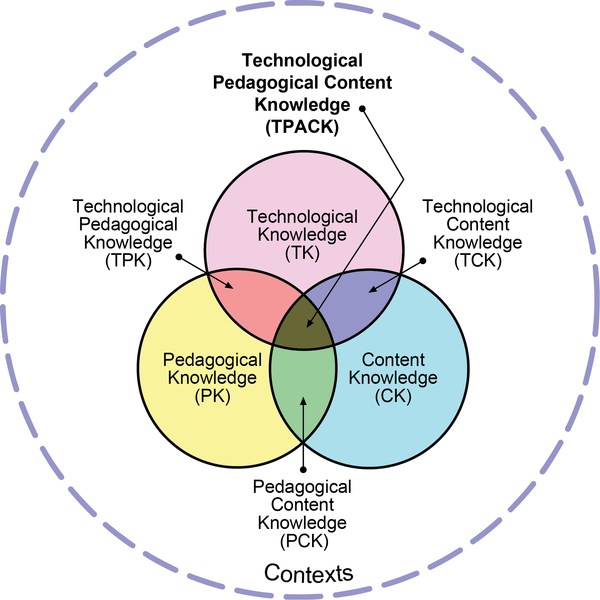 Technical
What tools can I use?
How do I use them?
What inclusion benefits or barriers?

Content
Priorities. Ideas? Key concepts?
Hierarchy. Content? Skills?

Pedagogical
Can I exploit the tools to 
Minimise barriers?
Maximise opportunities?
Differentiate / engage / support?
Education & Training Foundation
5
[Speaker Notes: The TPACK model

This model recognises that 21st century teaching and learning involves technology, especially during a global pandemic. Effective teaching and learning takes place when the teacher/trainer has command of the three elements, technical, pedagogical and content. Depending on your age, stage and teaching experience, you may be stronger in one of these three domains than the others. Online learning depends on an effective interplay between technology, pedagogy and content. These are the key considerations;
Technical
What tools can I use?
How do I use them?
What inclusion benefits or barriers?

Content
Priorities. Ideas? Key concepts?
Hierarchy. Content? Skills?

Pedagogical
Can I exploit the tools to 
Minimise barriers?
Maximise opportunities?
Differentiate / engage / support?]
Mixing and matching
Polls
Text chat 
Chat pods
Participant list
Whiteboard
Audio
Video
Screenshare
File share
Remote control
Breakout rooms
Links to 3rd party activities
It's not what you use but how you use it and we need to focus on why and how we might use each webinar tool/feature and the affordances that brings as well as any challenges.

Future Teacher Webinar session
Mental health/anxiety
Dyslexia
ADHD / concentration
Aspergers
Visual difficulties
Hearing difficulties
Dexterity difficulties
Cultural differences
IT competencies
IT access differences
Education & Training Foundation
6
[Speaker Notes: Mixing and matching

The online platform you use for delivering teaching/training may have a range of different features. You may or may not have explored all of these. We strongly advise you to familiarise yourself with the features in the software so that you can plan to use them to support learners with different needs.

There is a balancing act to do between keeping the session as simple as possible (complexity adds to confusion) and ensuring you meet the range of needs your learners possess. With some learner groups you may need to emphasise appropriate use of tools and this consideration may limit the functionality you provide.

Typical features include:
Polls
Text chat 
Chat pods
Participant list
Whiteboard
Audio
Video
Screenshare
File share
Remote control
Breakout rooms
Links to 3rd party activities 

Some of your learner needs may include:
Mental health/anxiety
Dyslexia
ADHD / concentration
Aspergers
Visual difficulties
Hearing difficulties
Dexterity difficulties
Cultural differences
IT competencies
IT access differences

The needs of your group may guide (or constrain) the choices of the tools and activities you use.
 It's not what you use but how you use it and we need to focus on why and how we might use each webinar tool/feature and the affordances that brings as well as any challenges.

Future Teacher Webinar session]
Think inclusively
Education & Training Foundation
7
[Speaker Notes: Think inclusively]
ACTION time
In the Chat Pane:


What is your biggest anxiety or struggle with delivering inclusive online experiences?
Education & Training Foundation
8
[Speaker Notes: ACTION time

In the Chat Pane:

What is your biggest anxiety or struggle with delivering inclusive online experiences?]
Humans at the heart
Webinars can feel isolating and impersonal. A key part of inclusive practice is to try to bring some humanity into the process.

Naming – name check as many people as you can.

Nurturing – keep active. Provide backup notes or references.

Nagging – don’t be afraid of silence but keep asking for responses. 

Naughty – use settings (muting, privacy, sharing etc). Clarify rules.
Education & Training Foundation
9
[Speaker Notes: Humans at the heart
Webinars can feel isolating and impersonal. A key part of inclusive practice is to try to bring some humanity into the process.

Naming – name check as many people as you can.

Nurturing – keep active. Provide backup notes or references.

Nagging – don’t be afraid of silence but keep asking for responses. 

Naughty – use settings (muting, privacy, sharing etc). Clarify rules.]
ACTION time
In the Chat Pane:


Choose one person’s response and respond to their comment, tagging them like this… 

@Name
For example:  
@Sally – I’ve had similar experiences. How did you handle it?
Education & Training Foundation
10
[Speaker Notes: ACTION time
In the Chat Pane:


Choose one person’s response and respond to their comment, tagging them like this… 

@Name
For example:  
@Sally – I’ve had similar experiences. How did you handle it?]
Minimising barriers
Education & Training Foundation
11
[Speaker Notes: Minimising barriers]
Planning inclusive webinars
Most of the work of inclusive practice is done at the planning stage. 
Find out the inclusion needs of your audience.
Be prepared with accessible content.
Think holistically. 
Consider compromises. 
Communicate to everyone impacted.
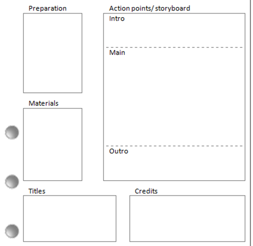 Activities
Links	       Related resources
Education & Training Foundation
12
[Speaker Notes: Planning inclusive webinars

Most of the work of inclusive practice is done at the planning stage. 
Find out the inclusion needs of your audience. Pre session survey? Individualised learning plans? Support referrals?
Be prepared with accessible content.
Think holistically. 
Consider compromises. 
Communicate to everyone impacted.]
presenting inclusive webinars
Presenting inclusively depends on knowing options and getting support. 
Have a spare facilitator wherever possible (eg team teaching).
Know (and tell) the accessibility features of your system.
Build in appropriate presentation techniques. 
describe key content, (support vision)
pasting pre-prepared script into text pane / other channel, (support hearing)
building staging points for summarising key info (support all) 
allowing disabled delegate permanent open mic (support dexterity/dyslexia)
ensure activity instructions visible on screen (support all). 
Adjust speed for sign language interpreters (support hearing). 
Use web cam and front lighting to aid lip reading (support hearing).
Education & Training Foundation
13
[Speaker Notes: Presenting inclusive webinars
Presenting inclusively depends on knowing options and getting support. 
Have a spare facilitator wherever possible (eg team teaching). They can focus on supporting accessibility needs. It is extremely difficult to run a synchronous webinar on your own until you know your  participants are confident with their technology.
Know (and tell) the accessibility features of your system, for example can you change the text size in the chat pain? Is the system keyboard accessible?
Build in appropriate presentation techniques. For example, describing key content, pasting pre-prepared script into the text pane or other communication channel, building in staging points for summarising key info or chat threads, allowing a disabled delegate a permanent open mic. Ensure activity instructions are visible on the screen. Going at the right speed for sign language interpreters. Using a web cam and lighting your face from the front to aid lip reading.]
Post webinar support
Supporting inclusion depends on providing opportunities to revisit. 
Make presentation available to participants afterwards. 
Ensure there are notes in the notes field to clarify slide content. 
If the system allows it, make recordings available.
Ensure any activities all resources referenced in the session remain available after the session - for example 
on a VLE, 
Google Doc, 
Wakelet or Padlet or other shareable resource..
Education & Training Foundation
14
[Speaker Notes: Post webinar support

Supporting inclusion depends on providing opportunities to revisit. 
Make presentation available to participants afterwards. 
Ensure there are notes in the notes field to clarify slide content. 
If the system allows it, make recordings available.
Ensure any activities all resources referenced in the session remain available after the session - for example 
on a VLE, 
Google Doc, 
Wakelet or Padlet or other shareable resource..]
Good practice in creating webinars
FutureTeacher “Wonderful world of webinars” includes:
Generic good practice
Mindmap overview of webinar practice / policy
Tech tips for delivering from home
Case studies
Research
ENHANCE modules on 
Creating inclusive content: principles /and practice 
Influencing and promoting policy for equitable access  
Designing mobile learning
Education & Training Foundation
15
[Speaker Notes: Good practice in creating webinars

FutureTeacher “Wonderful world of webinars” includes:
Generic good practice
Mindmap overview of webinar practice / policy
Tech tips for delivering from home
Case studies
Research
ENHANCE modules on 
Creating inclusive content: principles /and practice 
Influencing and promoting policy for equitable access  
Designing mobile learning]
Disability specific support
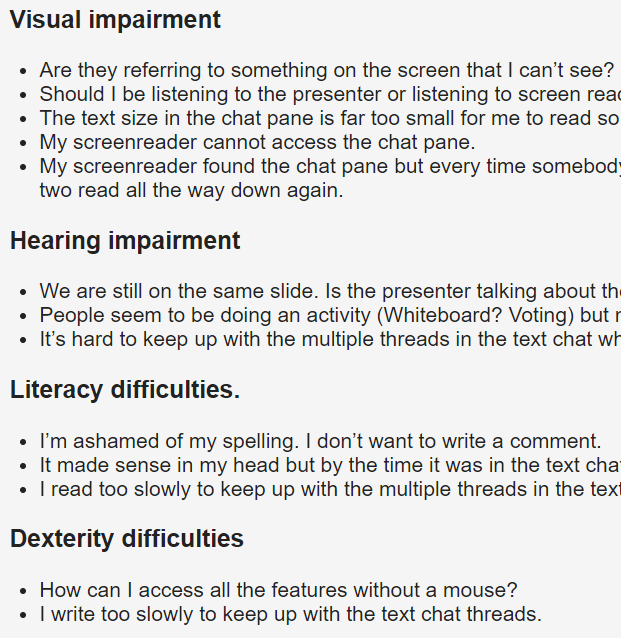 Jisc Accessibility blog:Accessible webinars – making online work for everyone

SlideShare “Keeping webinars inclusive” (slides 17-22)
Education & Training Foundation
16
[Speaker Notes: Disability specific support:
If you have a student with a particular accessibility need, these two resources can be helpful at giving specific guidance for specific disabilities.

Jisc Accessibility blog:Accessible webinars – making online work for everyone

SlideShare “Keeping webinars inclusive” (slides 17-22)]
Enhance Digital Teaching Platform – accessibility  in a digital context
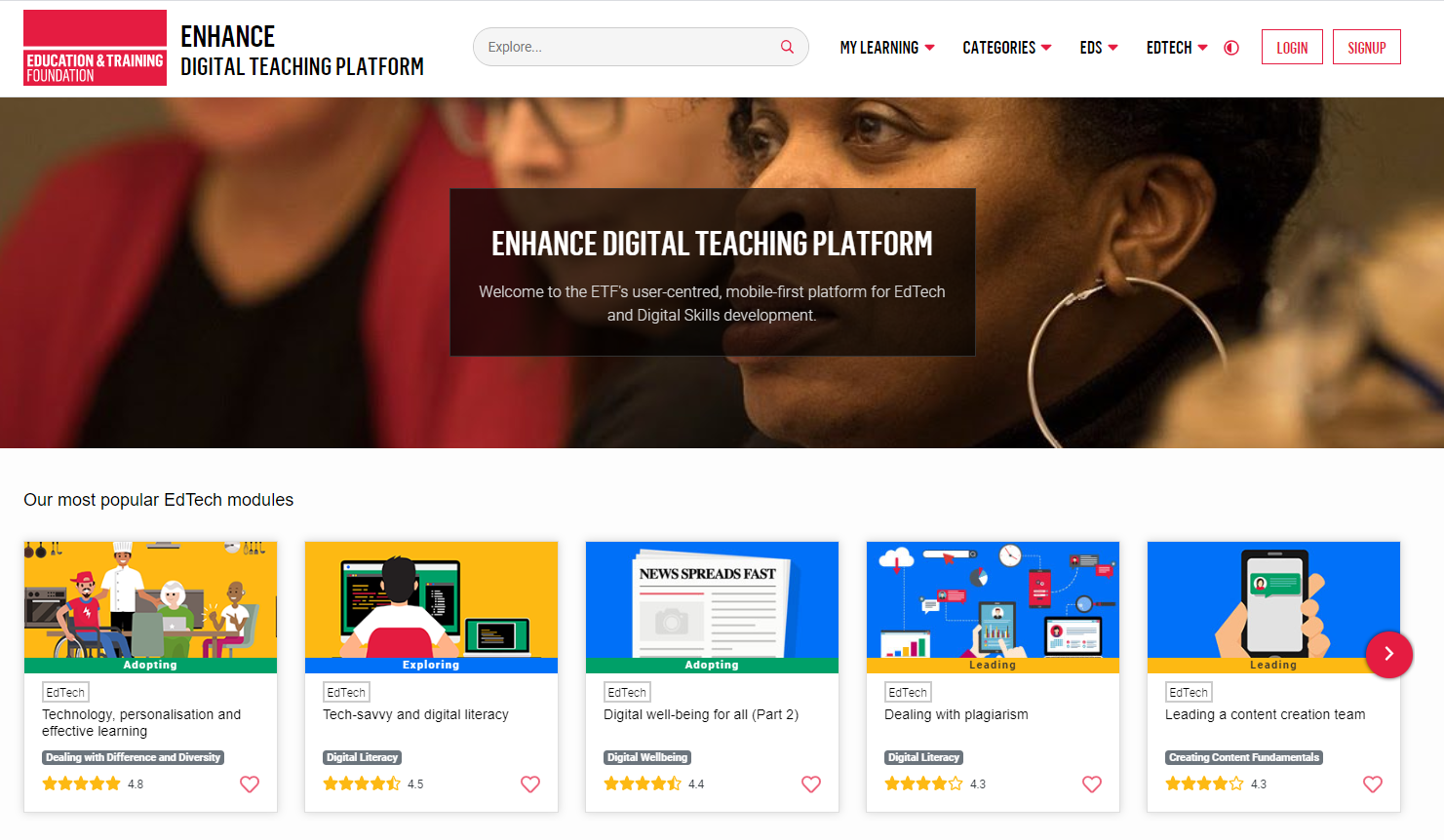 17
[Speaker Notes: Enhance Digital Teaching Platform hosts CPD modules to help you develop your digital skills.  These are bite-sized providing short video clips, activities, further resources and a summary.]
Digital Teaching Professional Framework (DTPF)
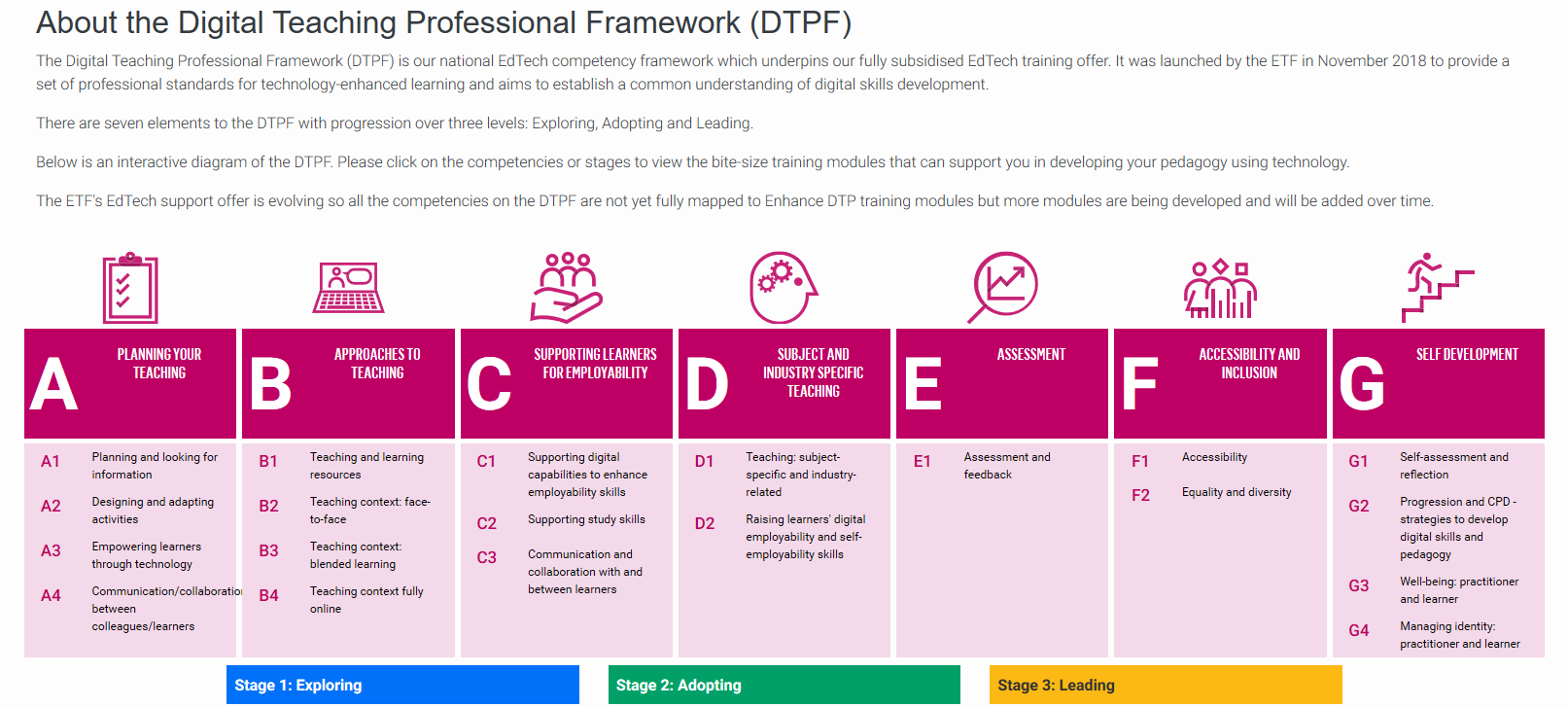 18
[Speaker Notes: The Digital Teaching Professional Framework (DTPF) is a national EdTech competency framework which underpins the EdTech training offer. It provides a set of professional standards for technology-enhanced learning and aims to establish a common understanding of digital skills development. 

There are seven elements to the DTPF with progression over three levels: Exploring, Adopting and Leading. With a wide range of bite-size training modules that can support you in developing your pedagogy using technology. Today we are focusing on section F of the framework Accessibility and inclusion.]
Embed Learning
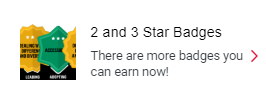 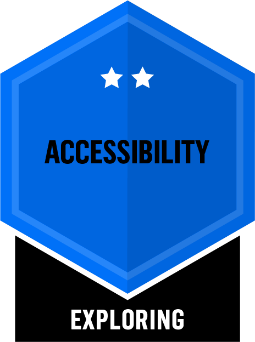 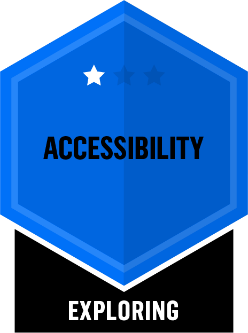 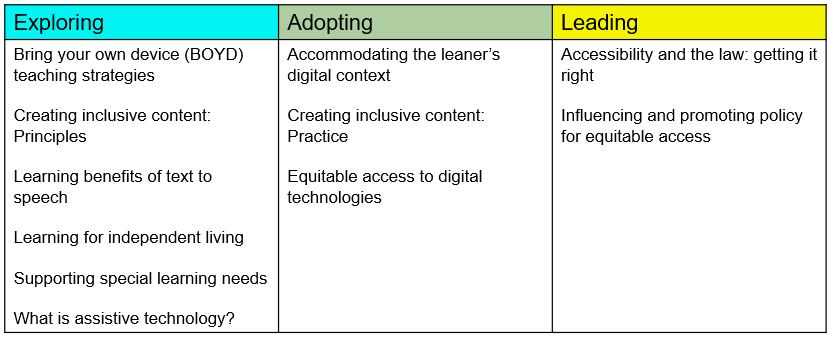 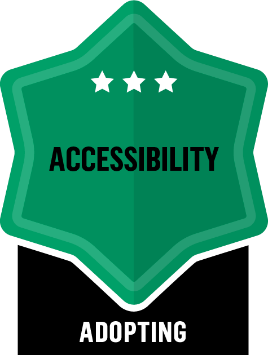 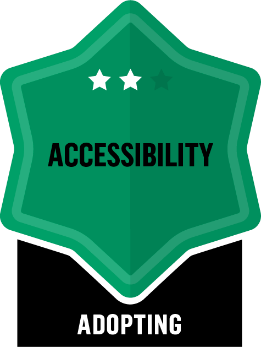 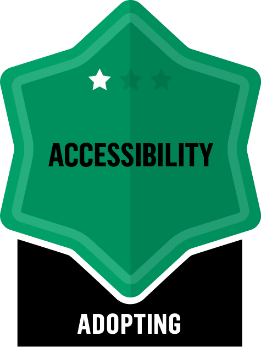 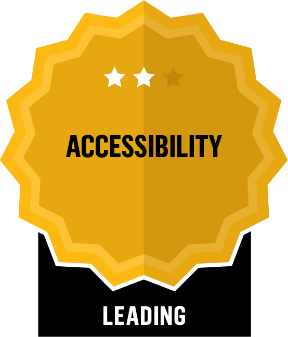 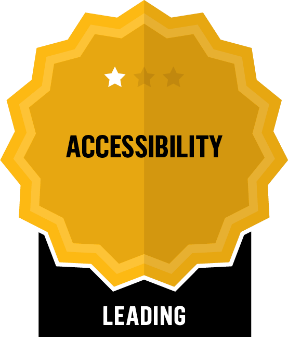 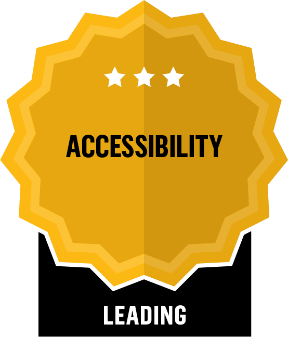 Similar process across stages
19
[Speaker Notes: A badge is a way of evidencing that you’ve taken some learning and applied it to your role and teaching practice. 

Badges are available on the EdTech Platform for the Accessibility and Dealing with difference modules, they will be rolled out across the other areas.

You can study the modules in any order – the stages are there to support you and guide you but if a module is of interest right now then it can be studied separately.

You complete the cluster of badges (Exploring, Adopting, Leading) you are automatically awarded a 1 star badge

You could gain our new higher-level awards by sharing your reflections and resources.  

To gain a 2 star badge reflect on how the learning has supported you to change your practice and the impact for you and your learners.

To gain a 3 star badge, upload a resource and reflection that demonstrates your change in practice and the impact for you and your learners.

Similar across all badges but note there is no uploading on the Exploring stage; you’re finding out about things here, thinking about things in preparation for changing your practice.

When you login in and look at your My Learning area you will see badges that you could work towards.]
Why? 1
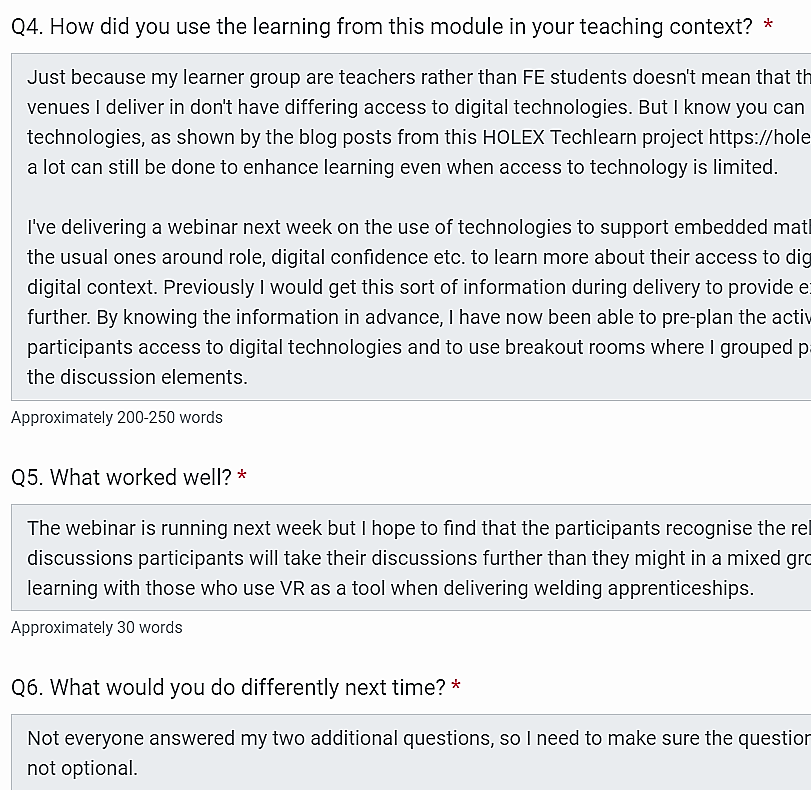 You do...
Practice
Reflection
Metacognition
Growth mindset.
20
[Speaker Notes: Why do a badge?

You do the following and that consolidates your learning...
Practice
Reflection
Metacognition
Growth mindset. 

You will be supported through scaffold questions and by an indication of word count.]
Why? 2
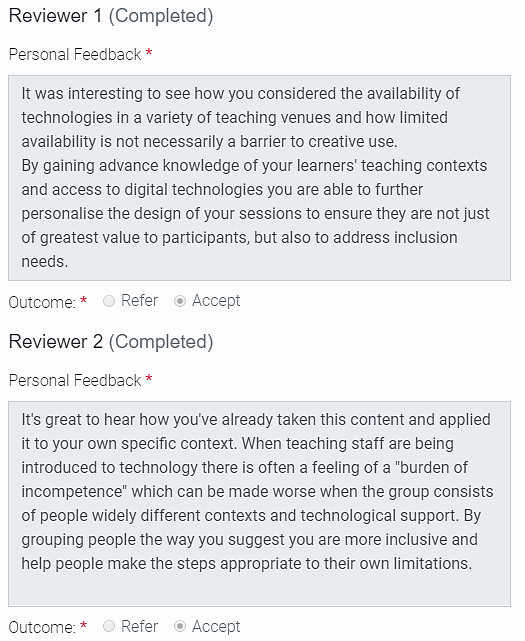 You get...
Supportive feedback.
Caveats and suggestions.
21
[Speaker Notes: Why do a badge?

You get the following in return and that enhances your understanding...
Supportive feedback.
Caveats and suggestions.]
Seeing others' reflections and resources
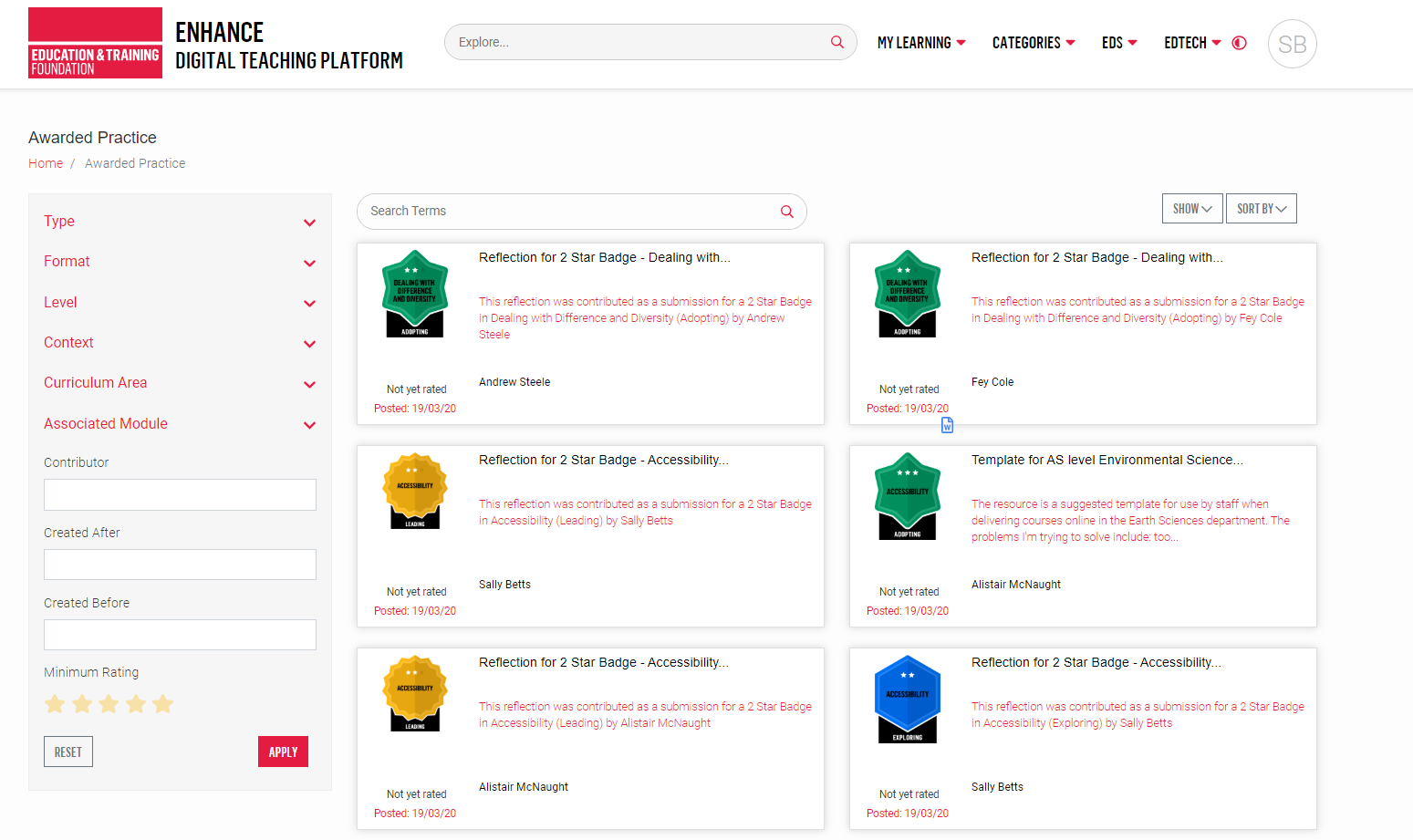 22
[Speaker Notes: The Awarded practice shared area is a place where you can look and discuss ideas and practice based on the reflections and resources uploaded by other practitioners. The area is being developed with search features to help you to find things of interest to you.]
https://bit.ly/2UIGoUK
Webinars Recordings -
2
1
4
3
6
5
[Speaker Notes: Delivering through a virtual classroom
How can you make a virtual classroom work in practice? We’ll explore tools and pedagogical approaches.
Adapting content quickly to deliver online
Adding audio or video to PowerPoint. Using tools like Nearpod together with Zoom to deliver a structured but interactive lesson.
Supporting learners in VLEs
Find out how to use tools commonly available within VLEs to provide support for those learning independently online.
Engaging learners in VLES
We’ll explore how we can use the 
tools within VLEs to motivate and engage learners suddenly faced with learning independently.
Making webinars inclusive
Basic accessibility practices are vital to ensuring webinars are inclusive.
Supporting learners with online reading skills Technology offers many ways of supporting learners with their online reading skills]
Review and feedback
[Speaker Notes: Review and Feedback]
webinar Aim
To explore how webinars can reduce barriers for all learners, especially those with disabilities.
webinar objectives
Learning to learn (and teach) online
Thinking inclusively
Minimising barriers
Identify relevant Enhance supporting modules
Understanding the reflection and badging process that provides you with professional feedback
Identify further sources of support and guidance
[Speaker Notes: Webinar Aim
To explore how webinars can reduce barriers for all learners, especially those with disabilities.

 
Learning to learn (and teach) online
Thinking inclusively
Minimising barriers
Identify relevant Enhance supporting modules
Understanding the reflection and badging process that provides you with professional feedback
Identify further sources of support and guidance]
Alistair McNaught
alistair.mcnaught@outlook.com
Sally BETTS
SALLY.BETTS@IDEAS4LEARNING.CO.UK
[Speaker Notes: Alistair McNaught
alistair.mcnaught@outlook.com

Sally Betts
SALLY.BETTS@IDEAS4LEARNING.CO.UK]